MARCO LEGAL DE CONTRIBUCIONES
Área Académica: Licenciatura en contaduría


Profesor(a):L.C.  Sonia Pérez Munive


Período: Julio- Diciembre/ 2016
TEMA:

 Abstract:

Impuestos son las contribuciones establecidas en ley que deben pagar las personas físicas y morales que se encuentran en la situación jurídica o de hecho prevista por la misma


Taxes are contributions required under law to be paid by individuals and companies found in the legal situation or fact provided by the same


Keywords: Taxes, Wages, Rate, Contributions
Elementos de las Contribuciones
Contribuciones son las aportaciones en dinero o especie a cargo de las personas ya sean físicas o morales, para cubrir los gastos públicos, cuando se encuentren en la situación jurídica o de hecho previstas en la Ley.

Consisten fundamentalmente en el deber jurídico de que las personas físicas o morales se desprendan de una parte de su riqueza para sufragar los gastos públicos
Las Contribuciones se clasifican en:
•Impuestos

•Aportaciones de seguridad social

•Contribuciones de mejoras

•Derechos

Fundamento: Art. 2 del Código Fiscal de la Federación (CFF).
ntribuciones se clasifican en:
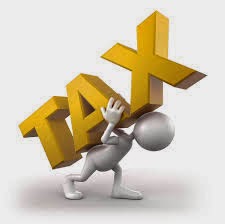 Debemos considerar los elementos esenciales de las contribuciones:
Objeto: Aquello que está previsto en la norma y que al realizarse genera una obligación, es decir, aquello que grava.
 
Al saber cuales son las retenciones que deben tener los que los que realicen actividades profesionales, de igual forma sus obligaciones ante el fisco.
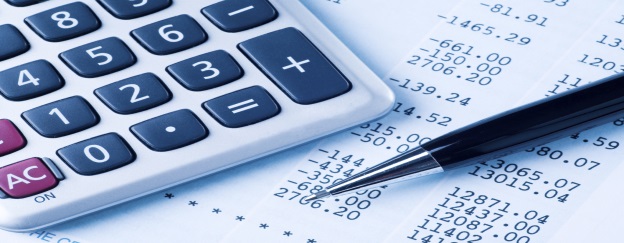 Sujetos:
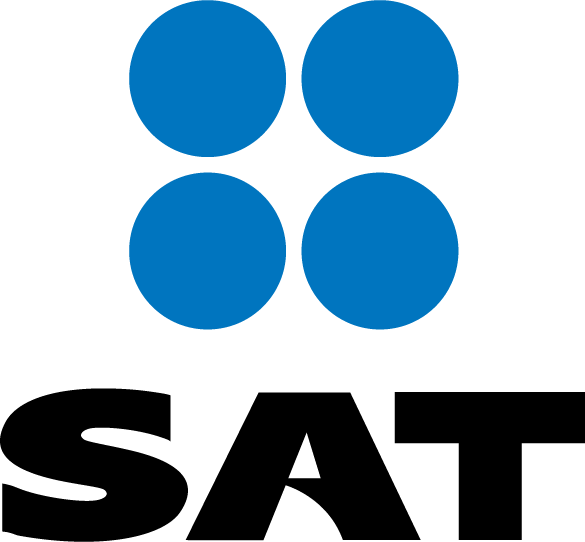 •Activo:  La Federación, entidades federativas y municipios.

Si bien, de los tres sujetos activos, podemos decir que sólo la Federación y los estados pueden disponer libremente de las contribuciones que recaudan, en cambio los municipios no pueden establecer sus propias contribuciones.
Pasivo: Personas físicas o morales legalmente obligadas al pago de las contribuciones por llevar a cabo operaciones gravadas por las leyes.

Si bien, de los tres sujetos activos, podemos decir que sólo la Federación y los estados pueden disponer libremente de las contribuciones que recaudan, en cambio los municipios no pueden establecer sus propias contribuciones.
 
Base: Es la cantidad sobre la cual se determina la contribución a cargo del sujeto pasivo a la cual se le aplica la tasa, cuota o tarifa.
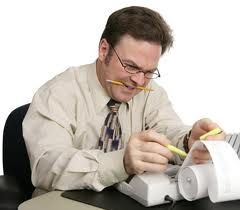 •Tasa: Esta representada por un tanto por ciento (%), establecido en cada ley especifica que se aplica a la base de la contribución para determinar el pago por cada unidad tributaria.

•Tarifa: Están integradas por límites, cuota fija y porcentaje

•Cuota: Representan que por cierta cantidad se pagará una suma especifica.

Época de pago: Plazo establecido por la Ley para que se cubra la obligación.
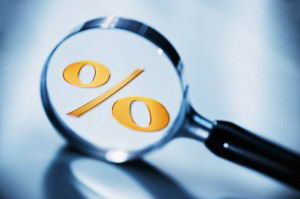 Retención por actividades profesionales
Retención: es la cantidad que se retiene de un sueldo, salario u otra percepción para el pago de impuesto, de deudas en virtud de embargo, es decir, se retienen para asegurar el pago del impuesto.
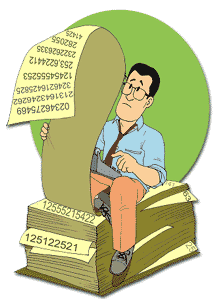 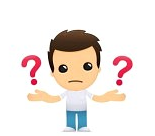 La cantidad que deben descontar las personas morales que realicen pagos por servicios profesionales al prestador de estos, por concepto del impuesto sobre la renta y/o o del impuesto al valor agregado.
En el caso de una actividad profesional es:
Normalmente es un porcentaje sobre las rentas de las personas o entidades que tengan que abonar o estén sujetas a retención, de esta forma, están obligadas a retener e ingresar en la Hacienda Pública en concepto de pago a cuenta del impuesto.
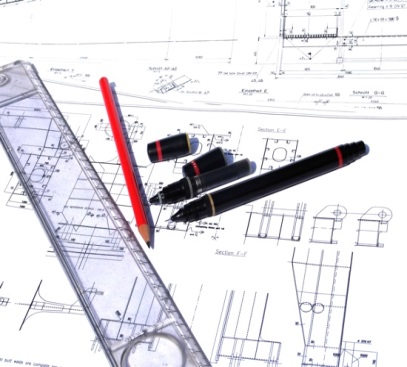 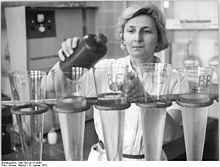 Actividad Profesional
Para poder interpretar hay que saber que es una actividad profesional y quienes la realizan, por ello a continuación se conceptualiza el significado de actividad profesional y persona física.
Persona física
Es un individuo con capacidad para contraer obligaciones y ejercer derechos; pueden prestar servicios, realizar actividades comerciales, arrendar bienes inmuebles y trabajar por salarios.
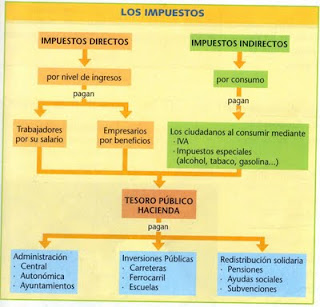 Referencias
Sánchez Vega Alejandro (2016) Principios de Derecho Fiscal, ED. ISEF  15a. Edición.

Venegas Alvarez Sonia(2016), Comentarios al Código Fiscal de la Federación.ED. No. vum, 8a. Edición

Código Fiscal de la Federación (2016), ED. ISEF.